Муниципальное бюджетное общеобразовательное учреждение 
Зимаревская средняя общеобразовательная школа
Калманского района Алтайского края
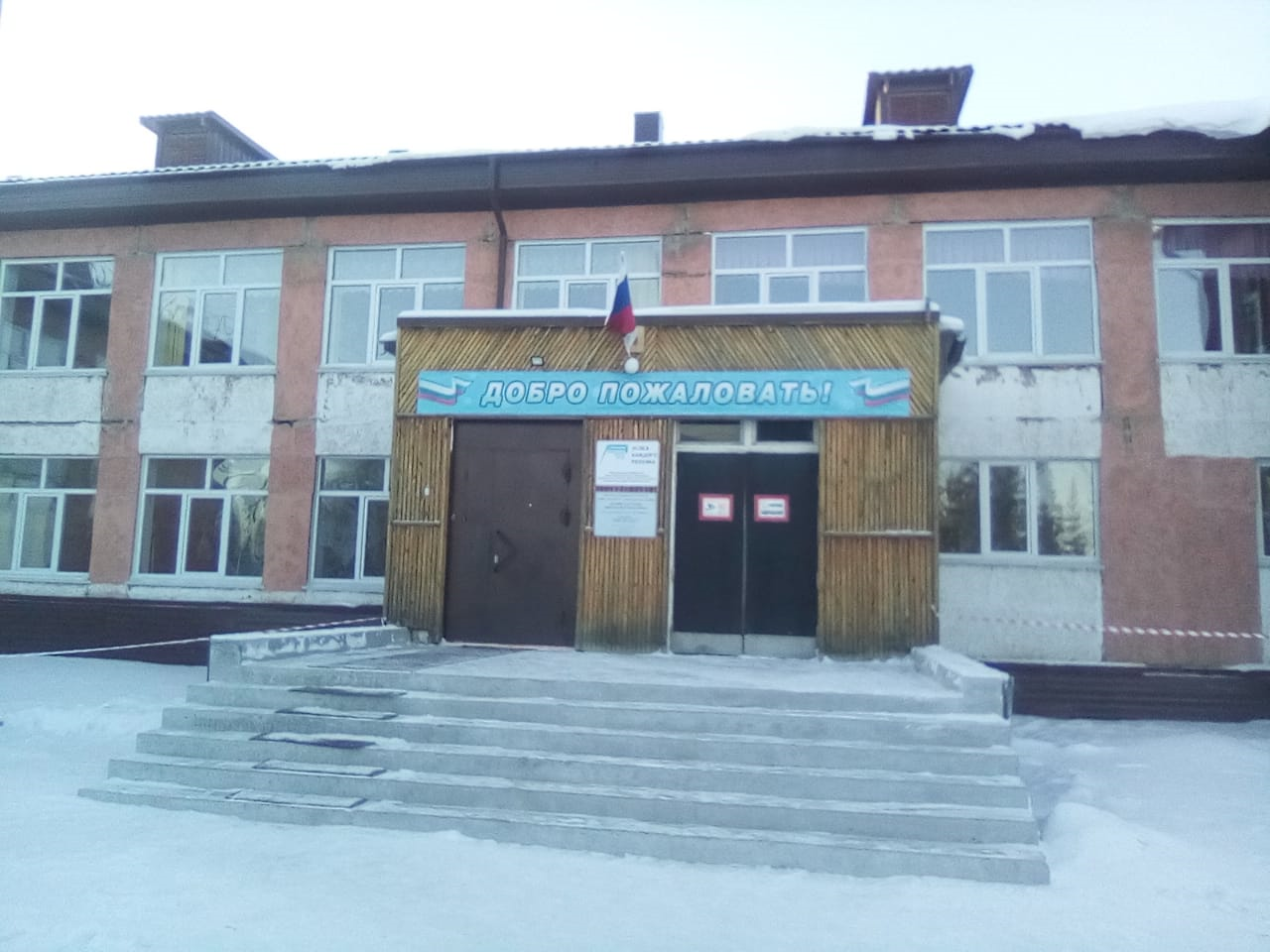 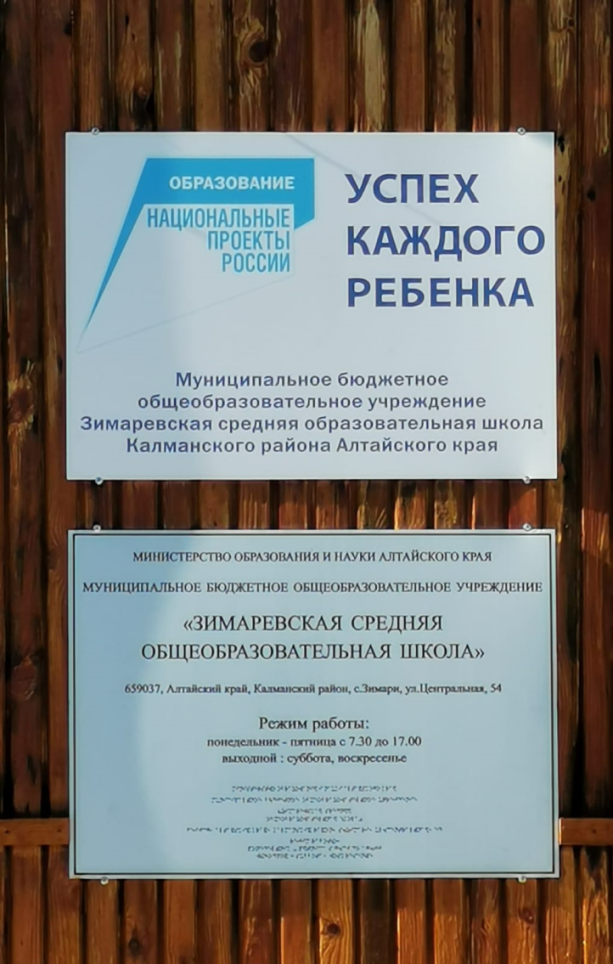 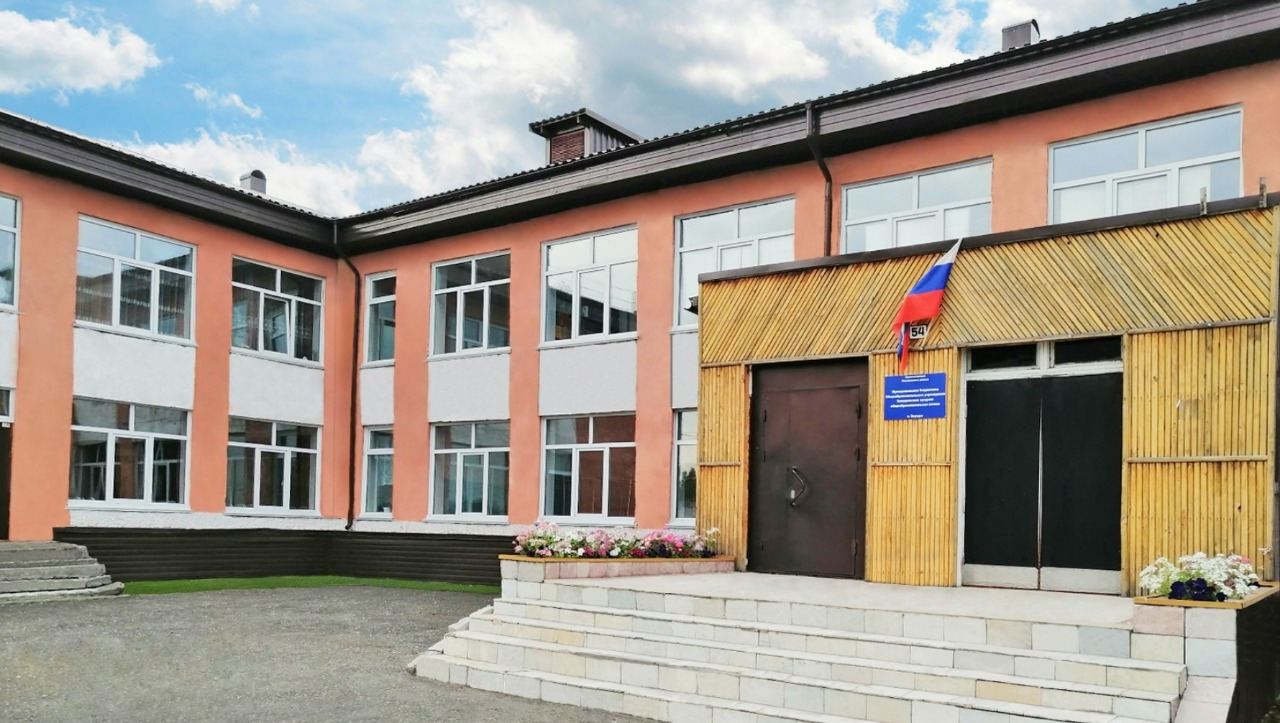 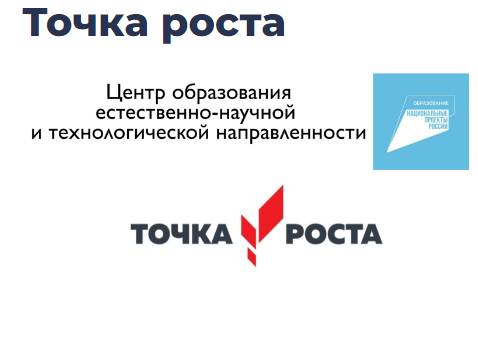 Алтайский край, Калманский район, 
с.Зимари, ул.Центральная, 54
Село Зимари расположено на границе Барнаульского ленточного бора и лесостепной зоны, в 35 км к югу от Барнаула на границе Барнаульского ленточного бора и лесостепной зоны. В северной части села расположено несколько озёр.
Является центром одноимённого сельсовета.

Территория МО Зимарёвский сельсовет составляет 16557га. В состав МО входит с.Зимари, п.Новый, Казарма 260 км., п.Прудской, р-д Зимари. В МО проживает 1340 человек по состоянию на 01.01.2020 года. 

Секретарь администрации Зимарёвского сельсовета — Старцева Наталья Николаевна, тел.28-3-17

Почтовый адрес: 659037, с.Зимари, Калманского района, ул.Центральная, д.52

Адрес электронной почты: admzimari@mail.ru
В Зимаревском сельсовете имеется учреждение культуры «Зимарёвский КДЦ», сельская библиотека. 

Торговым обслуживанием занимаются четыре торговых точки: ИП «Лазарев», ИП «Тимченко», ООО «Кооператор», ИП «Казацева»

Медицинское обслуживании осуществляет Зимаревский ФАП. В МБОУ «Зимаревской СОШ» обучается на 01.01.2022года 135 учеников.

Имеется предприятие занимающееся производством цельномолочной продукции — ООО «Рикон».

Сельскохозяйственные предприятия — ООО «Сибирь», ООО «Лео», КФХ «Чечеткин А. В.», КФХ «Светлана». 

До ближайшей железнодорожной станции (остановочного пункта) Зимари 2 км.

Рядом проходит региональная автомобильная трасса Барнаул — Новороманово — Калманка.
Основные сведения о МБОУ Зимаревская СОШ
1. Дата создания образовательной организации: 1930 г
2. Учредитель (учредители) образовательной организации (заполняется для каждого учредителя): администрация Калманского района:
Глава администрации – Чернолуцкая Ольга Валерьевна
Тел: 83855122401
e-mail: adminkal@mail.ru
Сайт: http://www.kalmanka-adm.ru

3. Место нахождения образовательной организации:
659037, Алтайский край, Калманский район, с.Зимари, ул.Центральная, 54
4. Режим и график работы
Понедельник - Пятница, 8.30-17.00 ч.
5. Контактная информация: телефон, факс, адрес электронной почты
Тел/факс.: 83855128324
e-mail: zimari@mail.ru
Сайт: https://shkolazimarevskaya-r22.gosweb.gosuslugi.ru/
Директор Муниципального бюджетного общеобразовательного учреждения Зимаревская средняя общеобразовательная школа – Большакова Людмила Викторовна
Сведения о вакансии
Меры социальной поддержки
Меры методической поддержки молодого специалиста